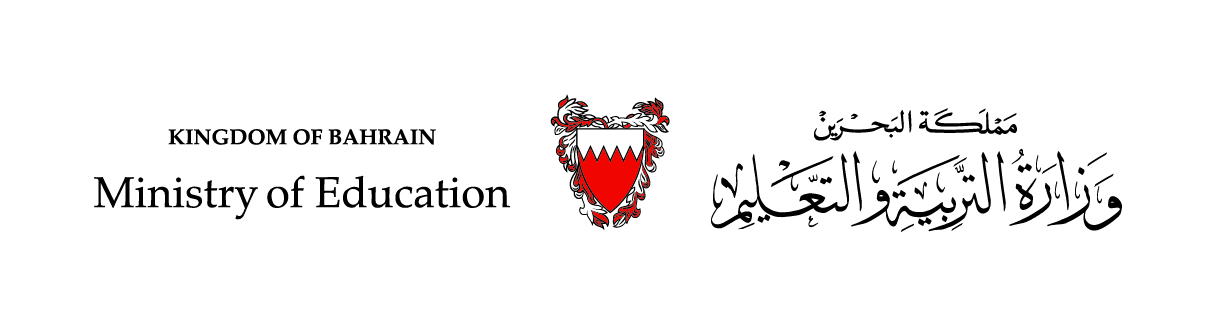 New Language Leader 1 Grade 10   English 102   Unit 9 Study and Writing SkillsLesson 9.4
[Speaker Notes: Dear grade 10 student. Welcome to this presentation  which is going to cover lesson 9.4 from New Language Leader 1 Study and Writing Skills.]
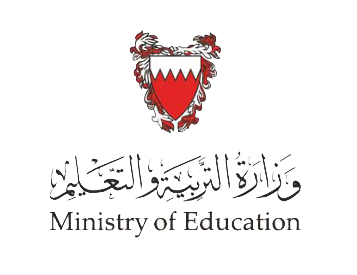 Main Objectives
By the end of this lesson you will be able to
identify sequencing phrases for writing.
read for specific information.
use the passive voice to describe a process.
write a description of a process.
[Speaker Notes: This lesson is going to help you achieve the objectives stated in front of you .please be informed that you should press the enter key to move to the following slide once you understand the instructions and the content of each slide . 
You need to have your textbook, a pen or a pencil and a notebook in front of you . You may also need a dictionary.]
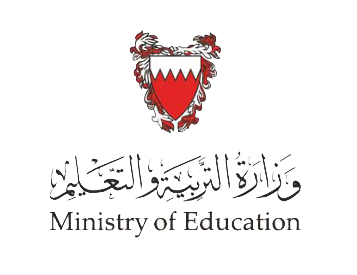 1. Match these phrases to the categories.
First, I’d like to talk about
[Speaker Notes: Now ,fill in the table with the right phrases .Which one is used to introduce the first topic ,  to finish a topic, to summarise/conclude a topic and to start a new topic.]
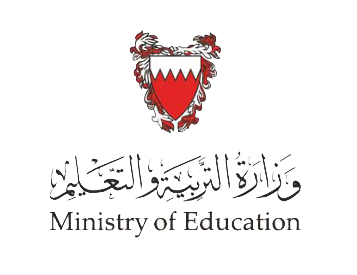 Now check your answers
[Speaker Notes: Now check your answers .]
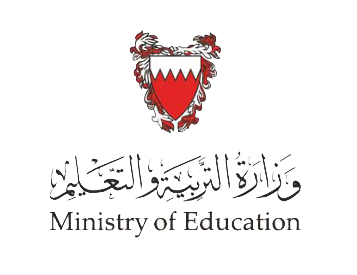 2. Look at the list of things in the box below and complete the gaps.
information
Find out some interesting …………………….. .
Put your ideas in the best …………………….. . 
Make some …………………….. to help you to remember things in the talk (including key vocabulary).
Prepare some pictures or …………………….. to make your points clearer .
Check the ……………………..of difficult words.
…………………….. the talk.
[Speaker Notes: Now go to exercise 3 on page 76 and fill in the gaps with the missing words from the table in front of you.]
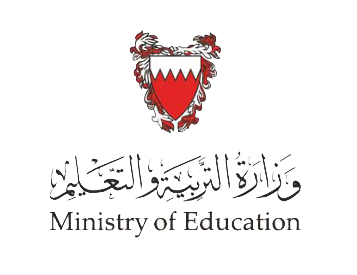 Now check your answers
Find out some interesting information.
Put your ideas in the best order. 
Make some notes to help you to remember things in the talk (including key vocabulary).
Prepare some pictures or charts to make your points clearer.
Check the pronunciation of difficult words.
Practise the talk.
[Speaker Notes: Now check your answers .]
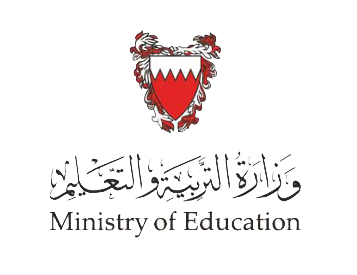 The Passive voice
In a passive sentence, the object of the sentence (person/thing) comes first, and the doer (the by-agent) can be added at the end and introduced with the preposition “by”.
However, you can write sentences in passive voice without explicitly referring to the doer/agent and thus there is no need to use “by” if the doer is unknown or if we know the doer when using our common sense.
 For example:
[Speaker Notes: Now let’s talk about the passive voice .The use of the passive voice is highly recommended in academic writing .
 As you can see in front of you in active forms the subject of the sentence is the person or thing that does the action. In passive constructions, the verb is performed by someone or something other than the subject.]
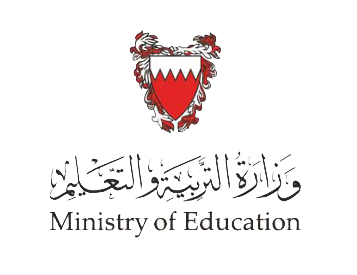 Underline the sequence phrases and highlight the examples of the passive in the text.
The Early Stages of Making Chocolate
The journey from cocoa tree to chocolate bar is not complex, but it requires several steps. Each of which requires careful treatment to get the best from the finished product. First, ripe cocoa pods are harvested. The harvest times vary from region to region, but the process of turning it into chocolate begins immediately. Then, the beans are placed in a pile or box and stirred. After this,  they are laid out to dry in the sun or in a shed. After the beans become dry, they are put into big sacks, which go to factories. At the factories, the beans are stored in large buildings called silos. The beans are then cleaned and then roasted. Cocoa is the powder made from the roasted seeds. The beans are then cracked and then crushed. At this point, the cocoa butter is separated out. Finally, the cocoa butter is turned into a chocolate liquid .
[Speaker Notes: Now let’s check your understanding . Underline the sequencing phrases and highlight in red examples of the passive in the text. Once you are done click the enter key to move to the following slide .]
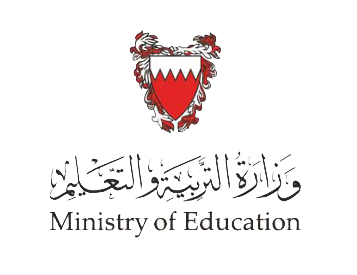 Now check your answers
The journey from cocoa tree to chocolate bar is not complex, but it requires several steps. Each of which requires careful treatment to get the best from the finished product. First, ripe cocoa pods are harvested. The harvest times vary from region to region, but the process of turning it into chocolate begins immediately. Then, the beans are placed in a pile or box and stirred. After this,  they are laid out to dry in the sun or in a shed. After the beans become dry, they are put into big sacks, which go to factories. At the factories, the beans are stored in large buildings called silos. The beans are then cleaned and then roasted. Cocoa is the powder made from the roasted seeds. The beans are then cracked and then crushed. At this point, the cocoa butter is separated out. Finally, the cocoa butter is turned into a chocolate liquid .
[Speaker Notes: Now let’s check answers]
Writing: Describing a Process.
[Speaker Notes: Now , let’s get prepared to write about a process .]
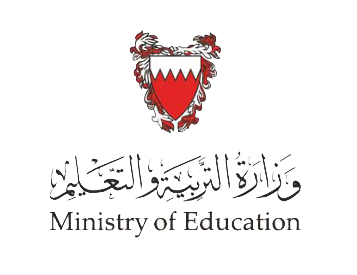 Layout
A process is a series of actions or steps taken in order to achieve a particular end.
1. Start  by  describing  the  first  stage  of  the  process  by  using  starting  phases:
To  begin  with,/First  of  all,  / To  start  of,
To  begin  with,  in  making  bars  of  milk  chocolate  in  a  factory,  the  beans  are  roasted  at  135°C.
2. Develop  your  paragraph  by  identifying  the  stages that follow using  sequencing  phrases:
Next,  /  Following  this, /  Then,  / After  this,
Next,  the  beans  are  sent  to  be  crushed  in  order  to  remove  the  shells.  Following  this,…    Then,...
3. Use  ending  phrases  to  describe  the  last  stage: Finally,… /  Lastly,....
4. Use the imperative or modals such as (should, could, may …etc.)
and don’t forget to use  the passive voice.
Lastly,  the  bars  of  milk  chocolate  are  …
[Speaker Notes: A process is a series of actions or steps taken to achieve a particular end. Look at the writing layout and make sure that you are aware of the words to be used  and what should be included in every paragraph. Remember to use the transition words whenever you write about a process .Here are some examples in front of you ..]
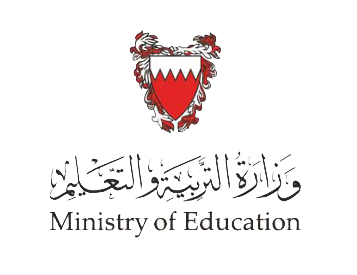 Describing the Process
Fill in the blanks  with the phrases in the box to complete this process writing on how to make cars .
                                                                

Car production is a costly business. Most cars are made by companies that can produce them in large numbers and this process is long a complicated. There are 1.………………….that should be followed to the letter in order for cars to be made. The production stages are as follows. 
2 ..…………………., the first designs of the car are made by the design team. Then, the 3. ……………..of the car, which is also called a prototype, is made with the help of engineers. After that , the prototype is tested on the road and engineers check if there are 4. ……………… and if changes are necessary. Changes are made and the design is modified. Other tests are made and the results are recorded and journalists are invited to write articles about the new car model . After that, the new car model 5.  …………….. at trade exhibitions all over the world. Finally, the car is mass-produced and a big marketing campaign 6.…………….. 
Cars are expensive and it is important that their production is done perfectly. Following steps ensures that the making of anything 7..…………………… Those steps will reduce the risk for anything to go wrong. By following steps, everything will come out perfect and beautiful.
certain steps
[Speaker Notes: Let’s have more practice. Fill in this text with the phrases from the table in front of you  to complete this process writing on how to make cars.]
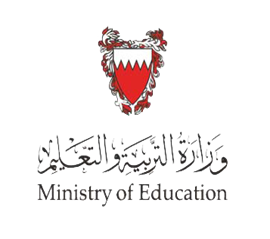 Now compare your answers
Car production is a costly business. Most cars are made by companies that can produce them in large numbers and this process is long and complicated. There are certain steps that should be followed to the letter in order for cars to be made. The production stages are as follows.
First of all, the first designs of the car are made by the design team. Then the first model of the car, which is also called a prototype, is made with the help of engineers. The prototype is tested on the road and engineers check if there are any problems and if changes are necessary. Changes are made and the design is modified. Other tests are made and the results are recorded and journalists are invited to write articles about the new car model. After that, the new car model  is shown at trade exhibitions all over the world. Finally, the car is mass-produced and a big marketing campaign is launched. 
Cars are expensive and it is important that their production is done perfectly. Following steps ensures that the making of anything will be successful. Those steps will reduce the risk for anything to go wrong. By following the steps, everything will come out perfect and beautiful.
[Speaker Notes: Now ,Let’s check your answers .]
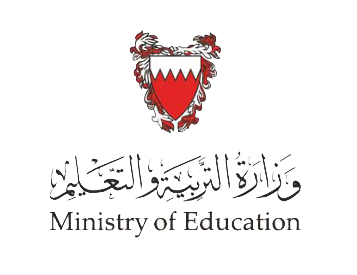 4. Write a paragraph describing the stages of producing milk chocolate bars in a factory, using the phrases in the box .
*Remember to use the passive voice*
First of all, the beans are roasted at 135 °C.
[Speaker Notes: Now ,write a paragraph describing the stages of producing bars of milk chocolate in a factory, using the phrases in the box . *Remember to use the passive voice.]
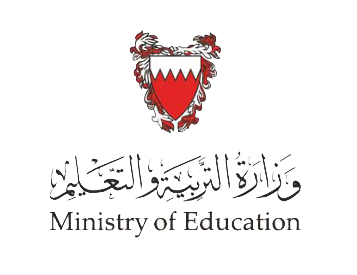 SAMPLE WRITING PARAGRAPH
First of all, the beans are roasted at 135 °C. Next, the beans are crushed and the shells are removed. Following this, the inner parts of the beans are pressed and liquid chocolate is produced. Then, milk and sugar are added. After this, the mixture is poured into moulds and ( it is ) cooled down. Finally, the bars are wrapped in foil and paper.
[Speaker Notes: Now this is a sample answer.]
Thank you for  your perseverance and hard work
Ministry of Education-2020